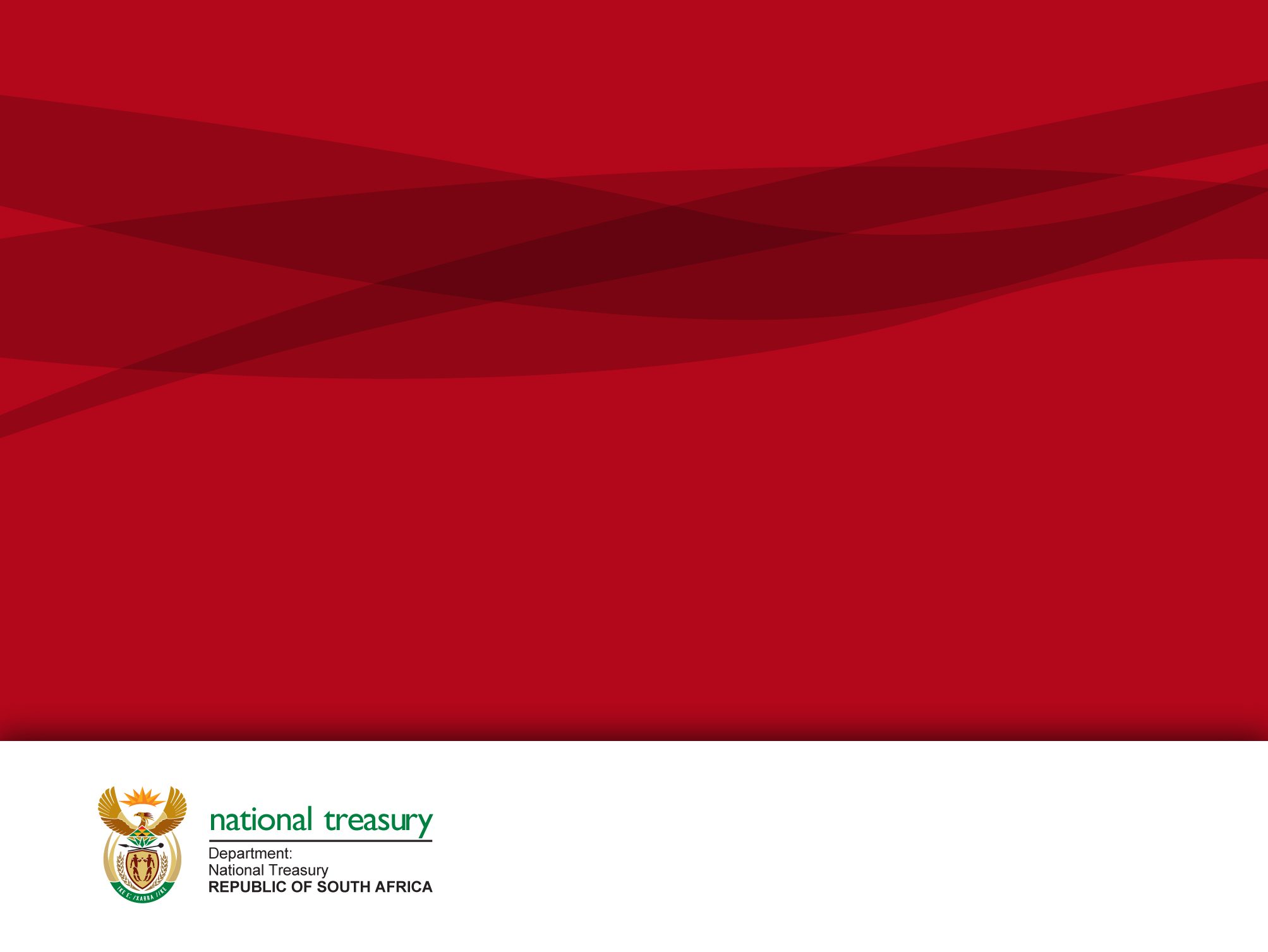 Annual Evaluation of BEPPs 2016/17 MTREFProject Pipelines – Intergovernmental Projects & Catalytic Urban Development Projects20- 21June 2016
[Speaker Notes: Honourable Ministers of Finance and Human Settlements, Mayor Tau, Fellow panelists and distinguished guests 

I am taking a big picture view and not focusing on human settlements as a sector, but rather on the built environment as a whole.]
Why the focus on projects?
Projects are the tangible result of planning and funding – it is what people feel and experience

Funding is a limited resource 

Project delivery should be evaluated and measured against output, outcome and impact indicators
2
Range of projects in metros
Capital and Operating Budgets (mix of wish list or “fall out of the sky” projects with needs-based projects in no priority and usually lacking a spatial perspective).  
Infrastructure projects – Consolidated Asset Management Plans (Engineering)
Public Transport Projects (connecting spaces in Integration Zones with Economic nodes and Marginalised Areas including Informal Settlements)
Human Settlements Projects
Mayoral/MEC Projects/Ministerial  projects
Catalytic Projects – projects that will directly contribute to spatial restructuring and transformation. Projects that directly arise from UNS (IZ identification and prioritisation, and precinct planning)
3
Integration Zones Matrix
Objective:
Prioritization of Integration Zones and Planning of Izs (Strategy, Projects, Funding, Urban Management)
4
Intergovernmental Project Pipeline
Objective: 
Alignment and co-ordination of Intergovernmental planning, budgeting and implementation
5
Catalytic Urban Development Project Pipeline
6
Catalytic Urban Development Project Pipeline
Projects are the result of spatial planning process, and should be able to be justified in terms of the Intervention Logic (UNS and BEVC) with a direct link to the Budget process, anchoring other projects (metro and provincial, SOC, etc.).  
Should have had rigorous project preparation – concept feasibility, project viability, funding mix, sequencing, etc.
The delivery of the project should contribute to intermediate outcomes, and ultimately outcomes and impact.
7
Lists of Catalytic Projects – Way forward
Apply rigour of Intervention Logic to get to truly catalytic projects that will directly contribute to spatial transformation (transversal, sector blind, spatial 
Work with CSP and NDP from NT to do the above
Refine the Catalytic Project list per metro
Sign-off from Municipal Manager
CSP Support for catalytic projects: WB- ULI Panel; Land Transaction, CPPF (DBSA), demand-led Technical Advise; GTAC
8
9
10